OpenCV
이미지 객체 추출
01
About OpenCV
Introduce
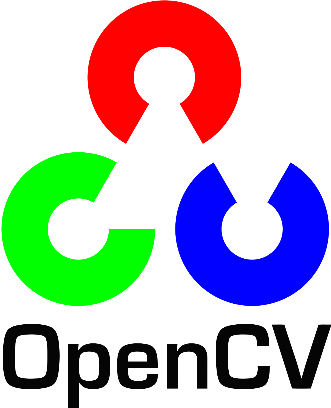 OpenCV
인텔사의 오픈 소스 컴퓨터 비전 라이브러리
이미지 프로세싱 중점의 라이브러리
Platform : Window, Linux, ect
02
What to do with OpenCV?
Goal
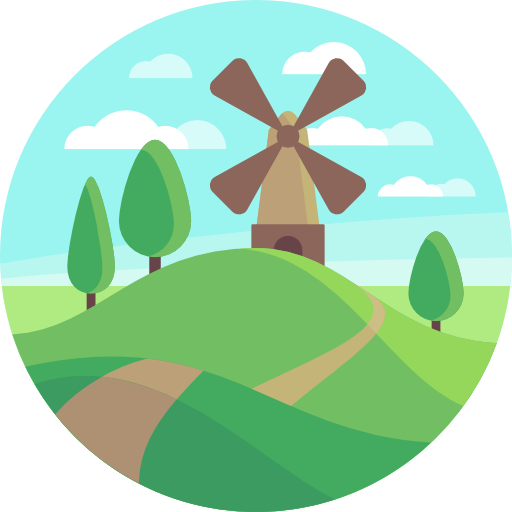 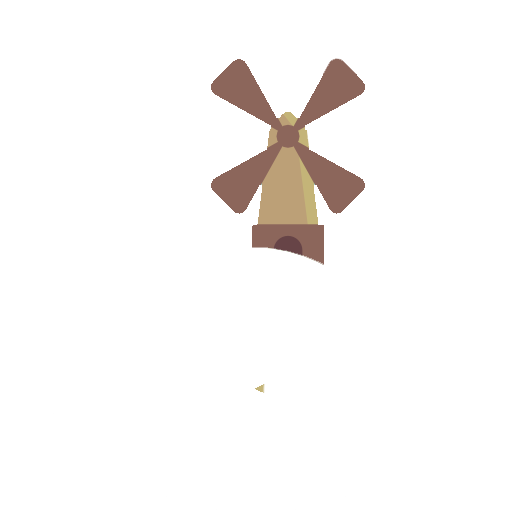 ▶
Tensorflow의 정확성 증가
이미지의 전경과 객체를 분리하여 Tensorflow의 정확성을 높인다.
03
Libraries&Tools required by OpenCV
Execution Environment
Ubuntu
| Libraies & Tools |
Essential
 Image I/O
 Video I/O
 Python
 Other third-party libraries
 GUI
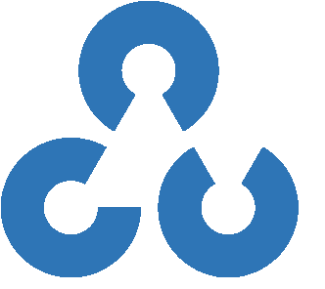 +
OpenCV
04
How to Extract Objects
Algorithm & Order
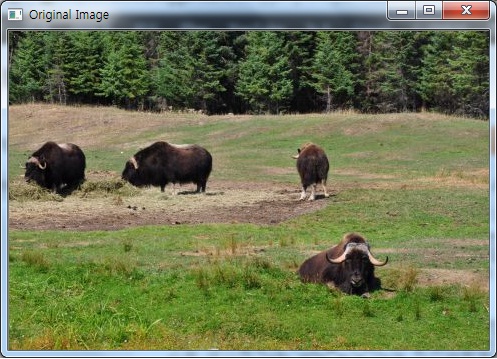 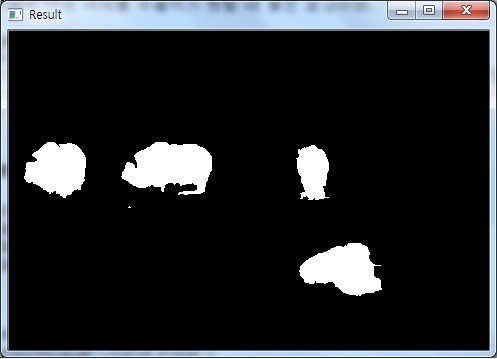 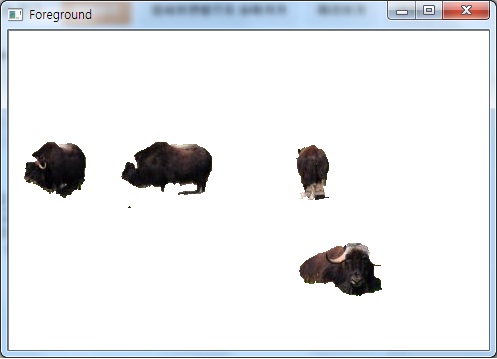 Algorithm
그랩컷 알고리즘
그래프 컷을 기반으로 하는 이미지 세분화 방법
세그먼트 화 될 객체 주위의 사용자 지정 경계 상자에서 전경일 가능성이 있는 화소를 마크해 결과 영상을 생성함
정지 영상에서 전경 객체를 추출하기 원할 때 좋은 알고리즘
05
Book & Site
Reference
Robert Laganière, OpenCV2 Computer Vision Application Programming Cookbook, 2011
참고 문헌
참고 사이트
WIKIPIDEIA, “OpenCV”, https://en.wikipedia.org/wiki/OpenCV (2017.09.06)
Laz's Vision,” OpenCV 2.4.9 on Ubuntu 14.04”, http://karytech.blogspot.kr/2014/05/opencv-249-on-ubuntu-1404.html (2014.05.17)
Thank you
# Tensorflow 사용
김영훈
Presentation Title
01
TensorFlow 라이브러리 소개
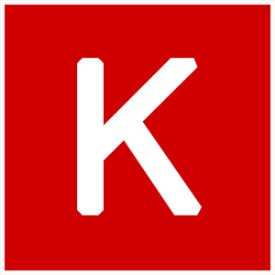 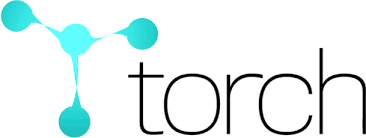 Python, 모듈화
Lua, facebook, google.
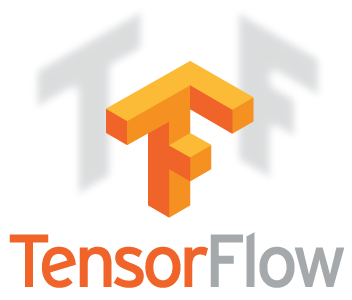 Slim
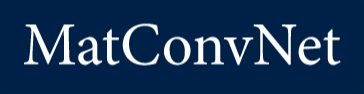 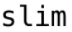 Python CNN.
Matlab,
02
Presentation Title
02
Slim
Slim
CPU
1. 복잡한 모델 정의, 학습, 평가하기 위한 경량 라이브러리
2. Image classification에 사용되는 Deep Learning CNN 모델 제공
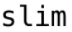 GPU
03
Presentation Title
03
준비물
TensorFlow
Python
Anaconda
Window
04
Presentation Title
04
TFrecord 만들기
Title 01
Title 02
TFrecord
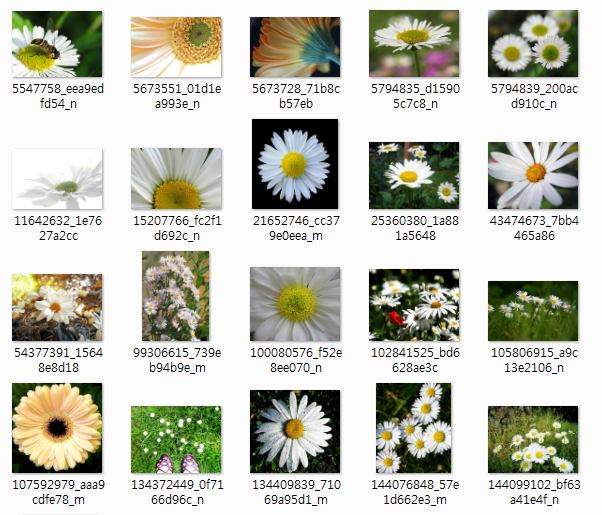 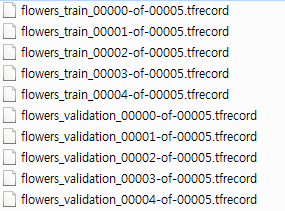 Picture
Picture
이미지데이터 ->TFrecord변환
05
Presentation Title
05
모델 학습시키기
Inception_v1 모델
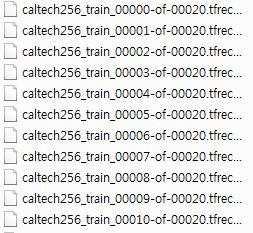 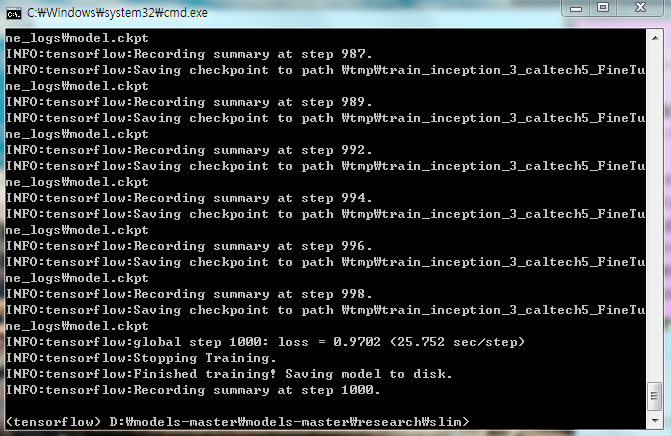 사진 개수 30606개, 카테고리 256개 
1step = 25.752초 1000step = 약 25000초 = 6.9시간
06
Presentation Title
06
모델 평가하기
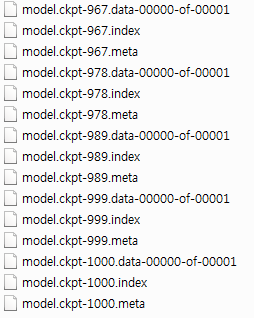 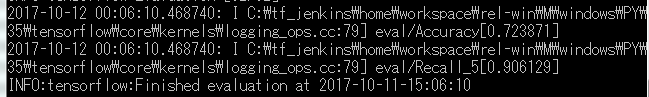 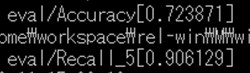 Accuracy(정확성) = 약 72%!!
07
Presentation Title
07
모델 사용하기
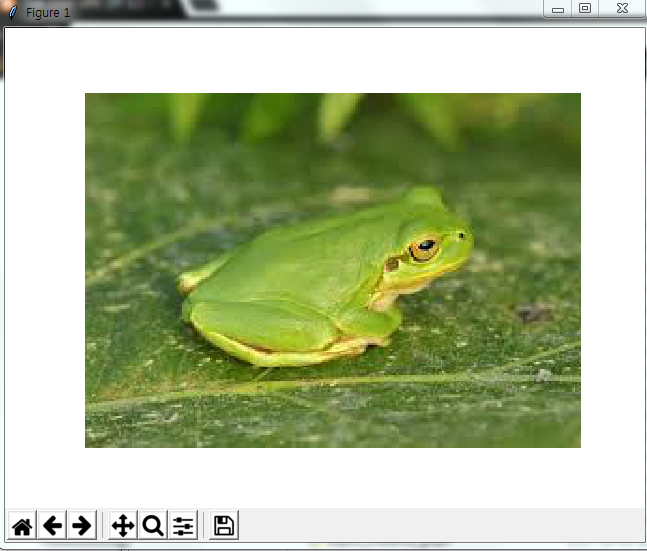 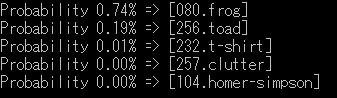 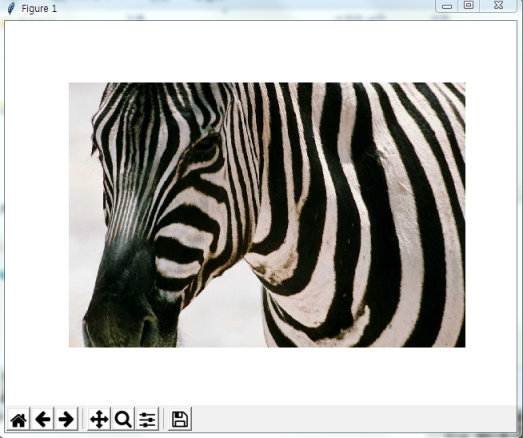 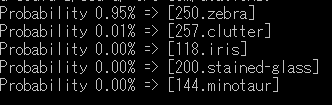 08
Presentation Title
08
기타
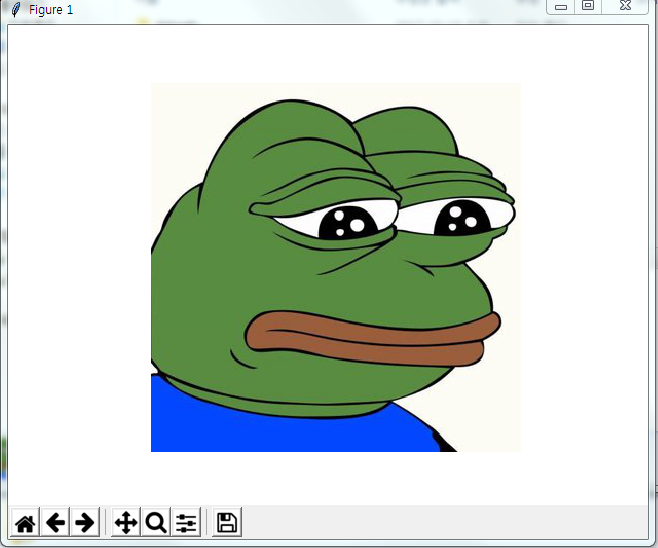 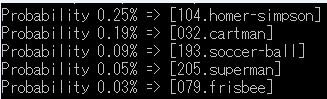 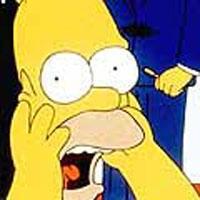 09
Thank you
Name or Logo
Presentation Title
00
참고
1. 텐서플로우 로고:  https://www.tensorflow.org/
2. keras 로고:  https://keras.io/
3. touch 로고 : http://pytorch.org/tutorials/

참고 : https://euhyeji.blogspot.kr/2016/12/tensorflow-slim-0-intro.html
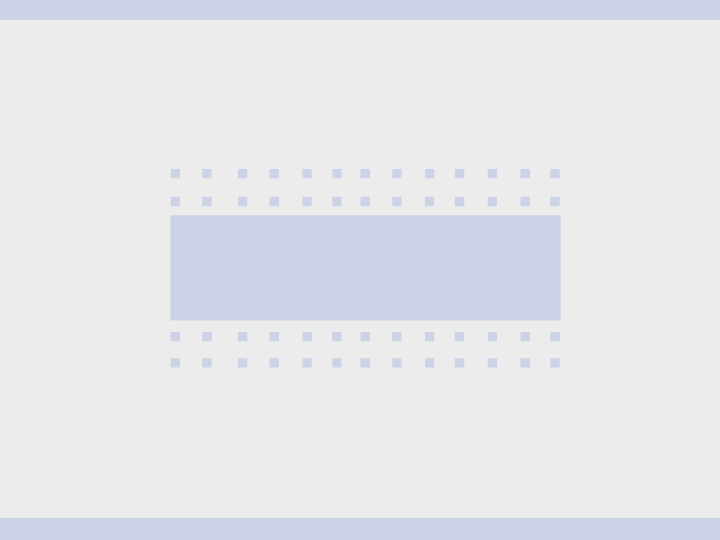 # Tensorflow 모델 생성 
박윤아
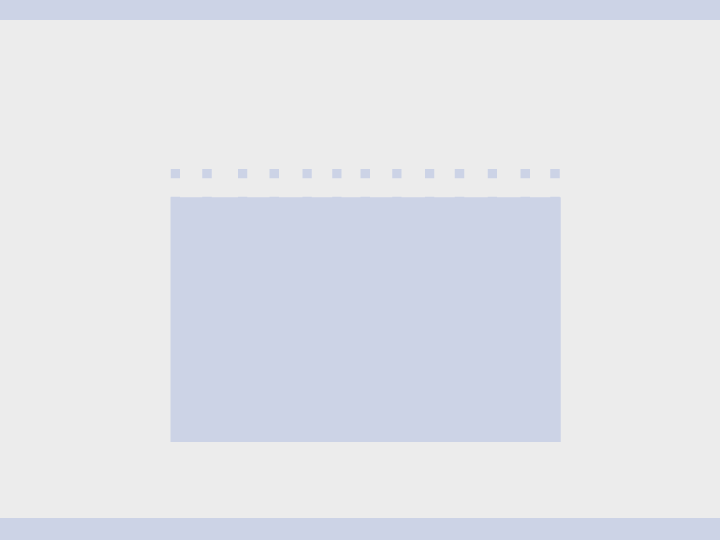 CONTENTS
#1.단계별 목표
#2.꽃분류 모델 학습
#3. 모델 평가
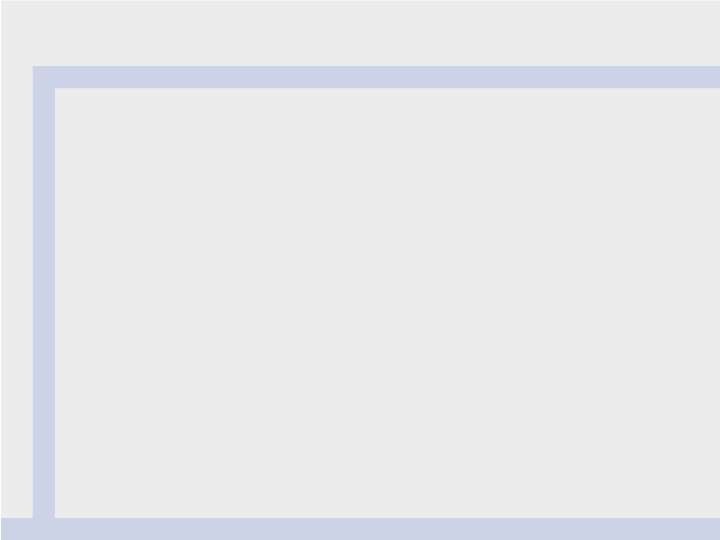 #단계별 목표
5가지 종류의 꽃을 분류하는 모델을 개발
모델 학습
모델 평가

 학습된 모델을 이용하여 사진 한장을 분류
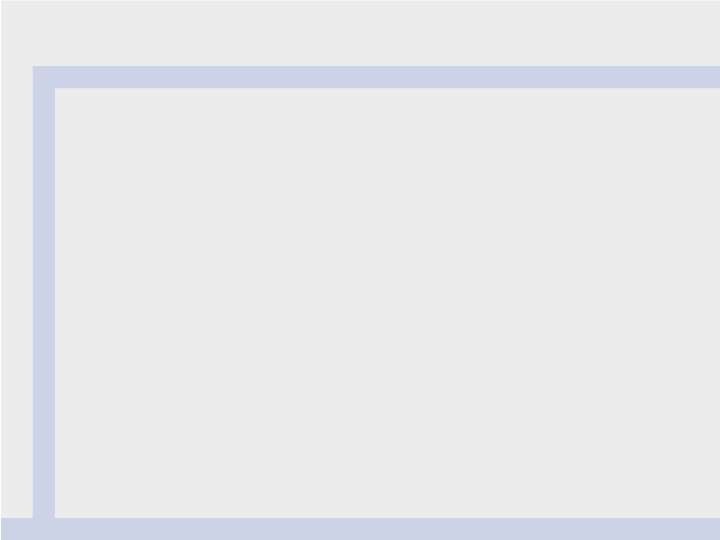 #0. 기본 설정
개발에 필요한 기본설정

window10
anaconda  :  prompt는 파이썬 파일들을 실행 시킬 때 사용
spyder :  파이썬 파일의 코드를 수정할 때 사용 
python 3.5
tensorflow 1.3  
tensorflow – slim :  tensorflow의 이미지 분류 라이브러리 
inception-v3 :  이미지 분류에 사용되는 Deep Learning 		       CNN 모델
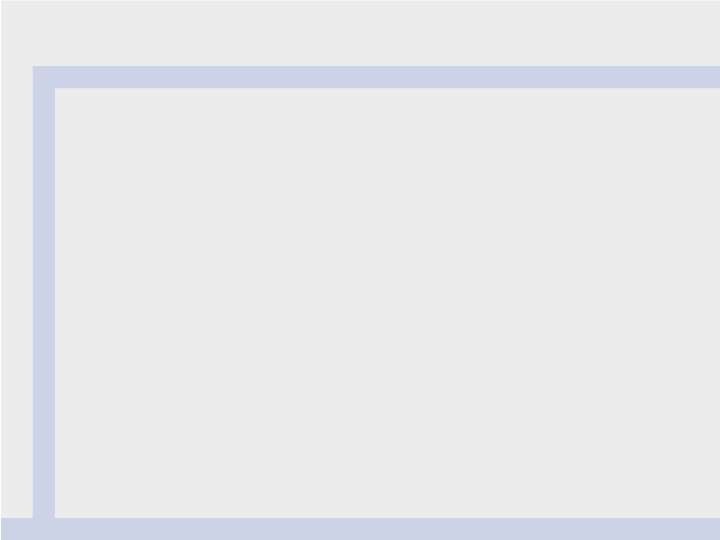 #1.모델 학습-개요
1. dataset을 준비

	- 5개의 꽃이름 폴더를 생성 
	- 각각 120장의 jpg사진들 저장  
	
	 
2. jpg파일 -> TF record로 변경 

	-사진 한장씩 학습하거나 평가하기에는 비효율적, 여러 사진들을 
	하나의 바이너리 코드로 이루어진 TF record로 압축
	-100장은 학습에 사용
	-20장은 학습 후 평가에 사용
	
 
3. TF record로 모델 학습
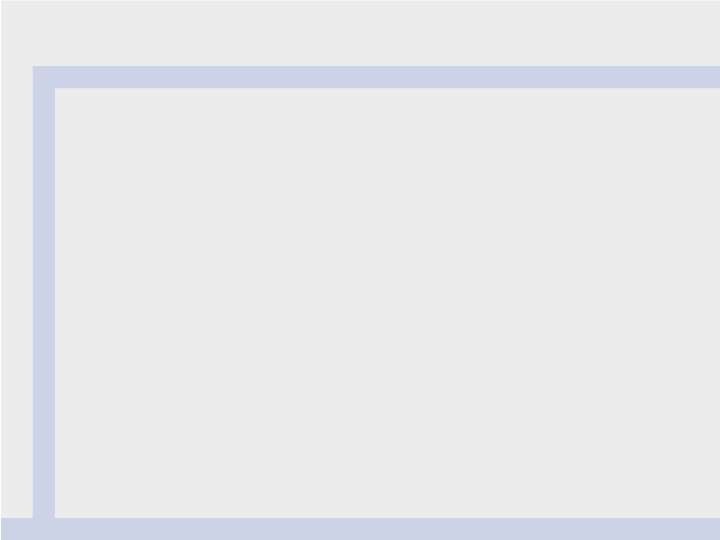 #1.모델 학습
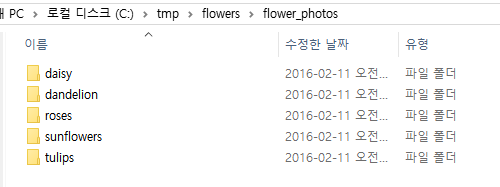 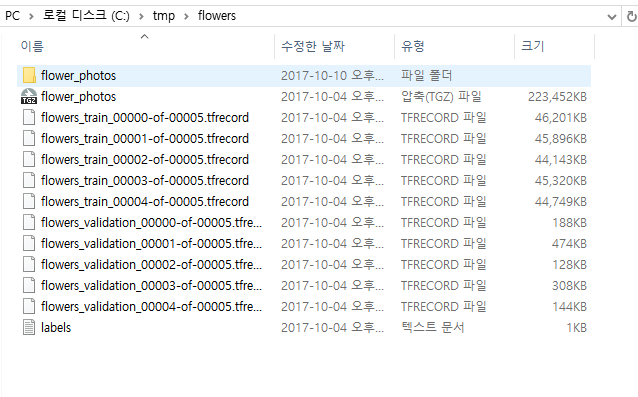 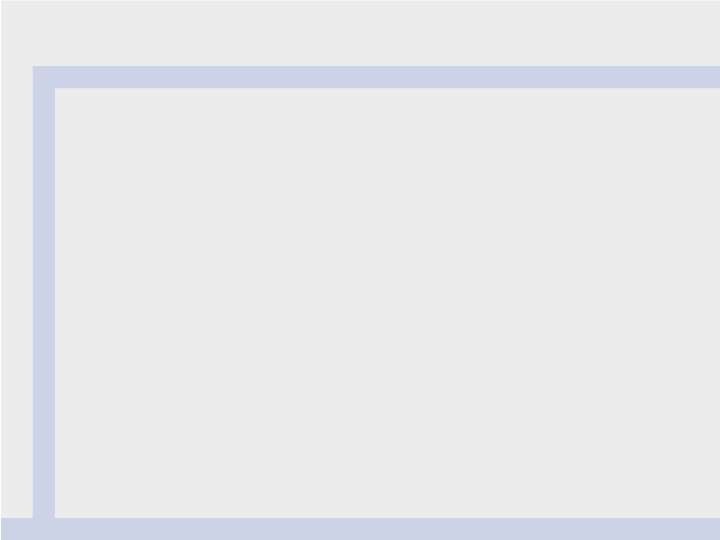 #1.모델 학습
학습 결과 생성된 파일들
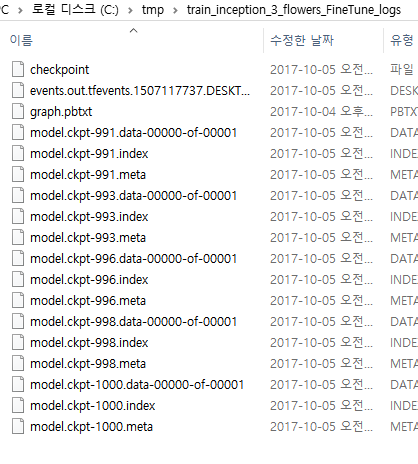 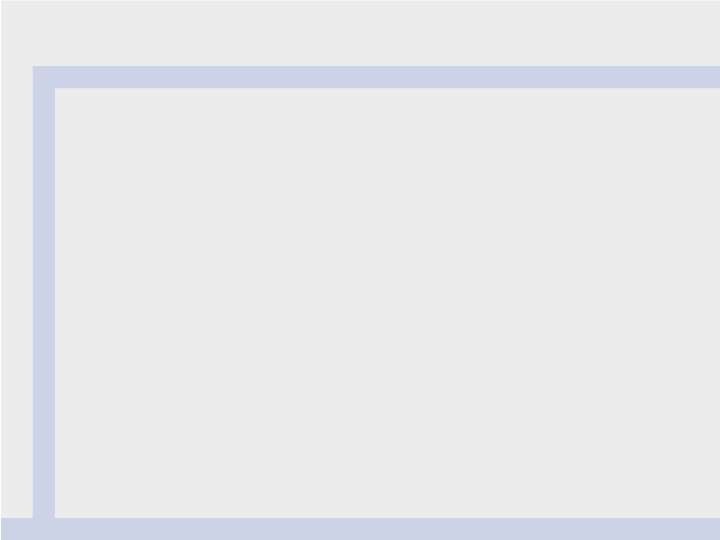 #모델 평가
나머지 20장을 이용하여 학습된 모델을 평가
-> 80%의 정확도
2017-10-05 09:53:47.958949: I C:\tf_jenkins\home\workspace\rel-win\M\windows\PY\36\tensorflow\core\kernels\logging_ops.cc:79] eval/Accuracy[0.8]
2017-10-05 09:53:47.958949: I C:\tf_jenkins\home\workspace\rel-win\M\windows\PY\36\tensorflow\core\kernels\logging_ops.cc:79] eval/Recall_5[1]
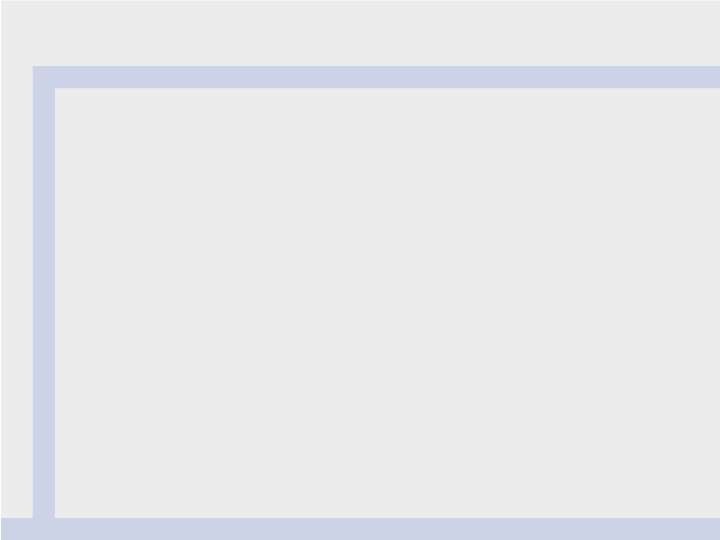 #사진 한장 테스트
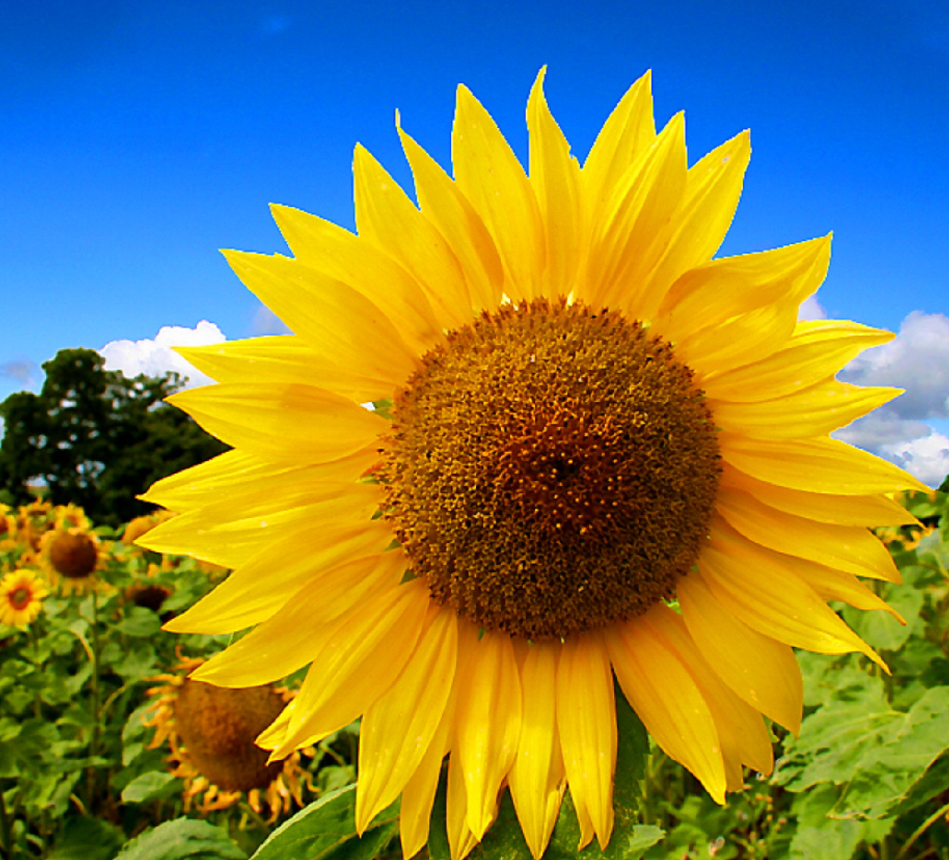 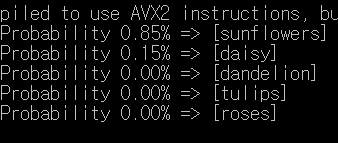 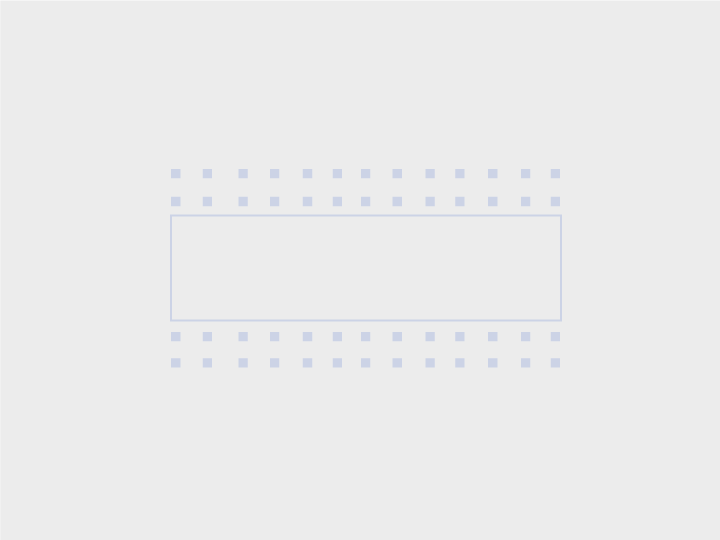 THANK YOU